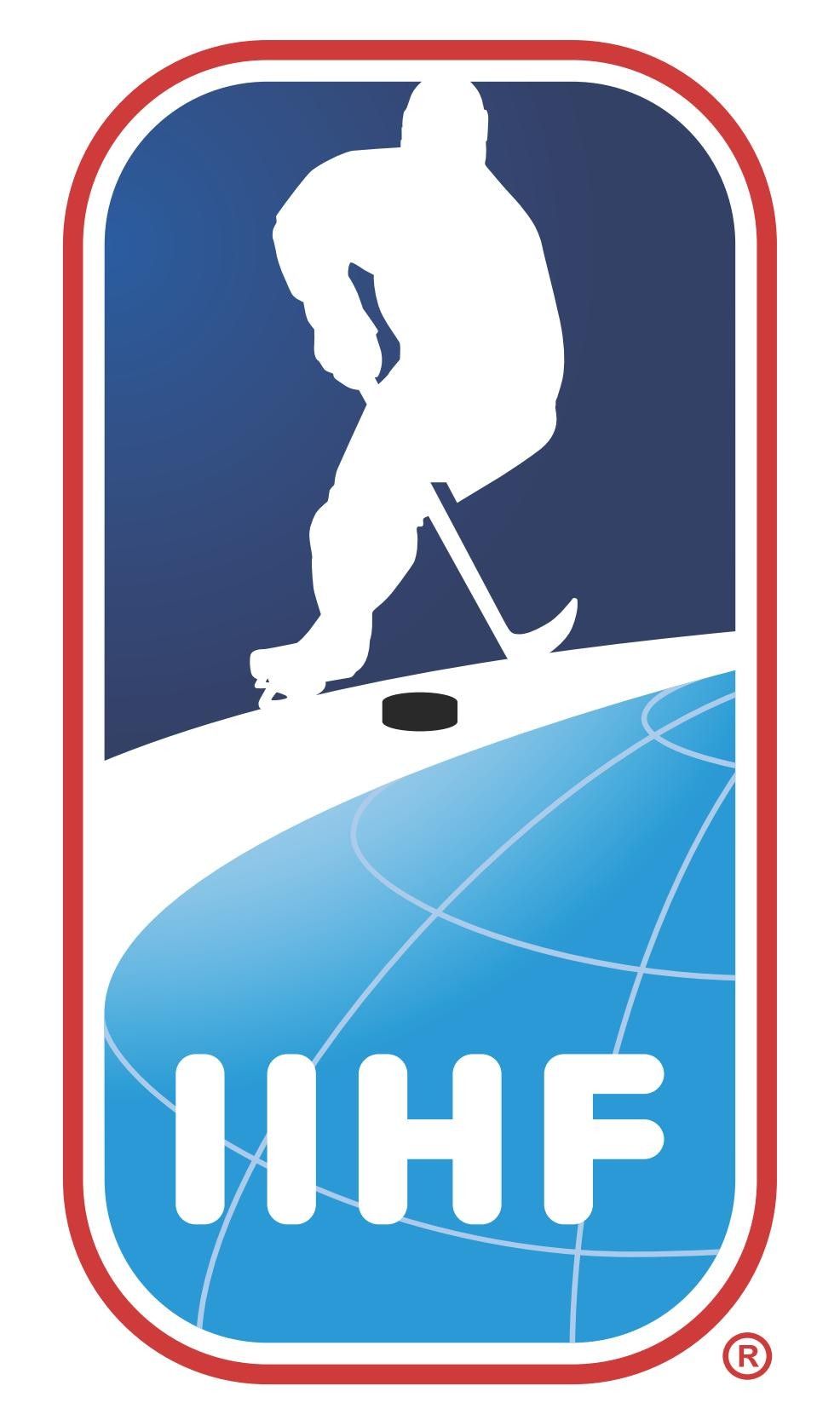 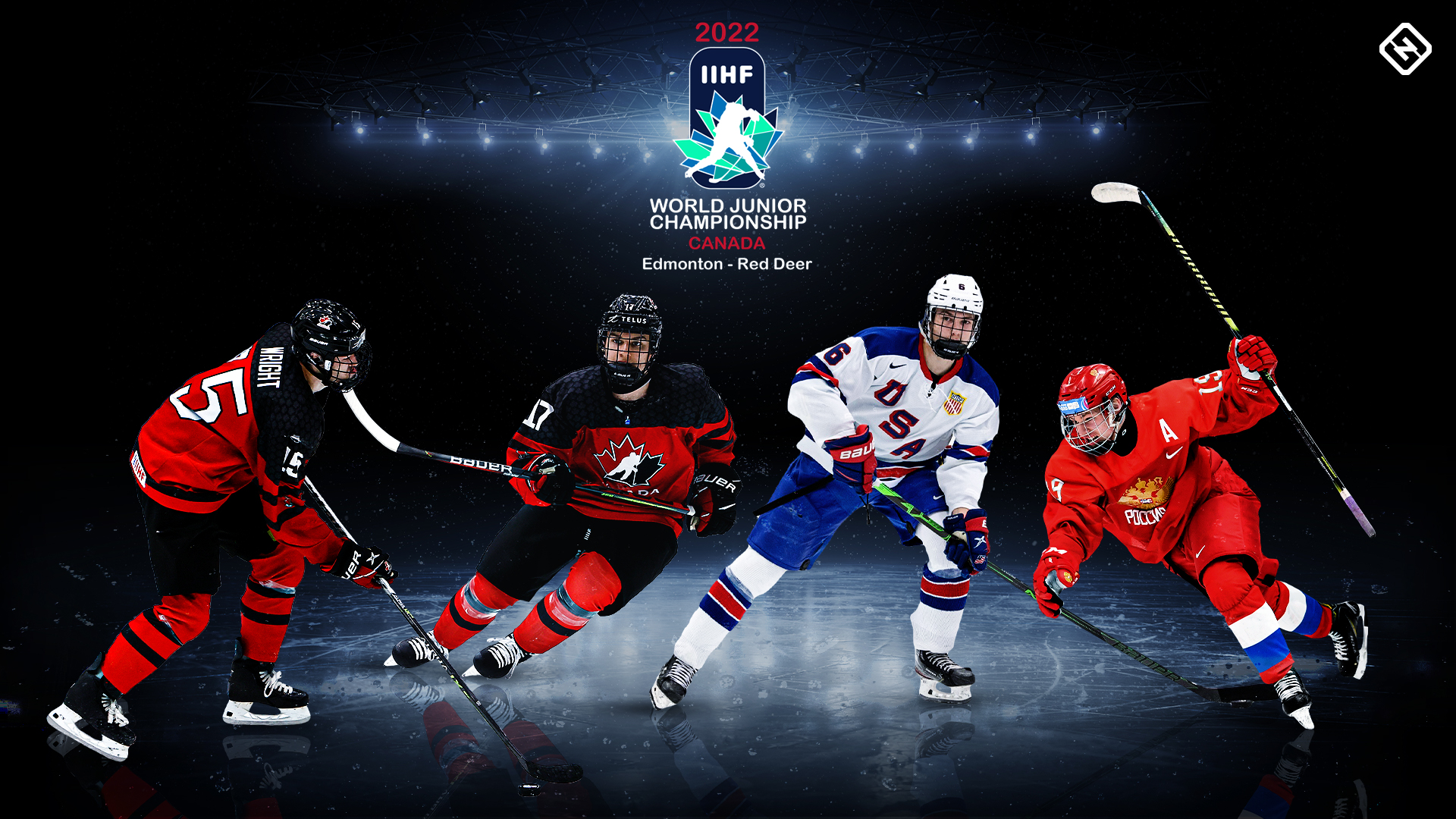 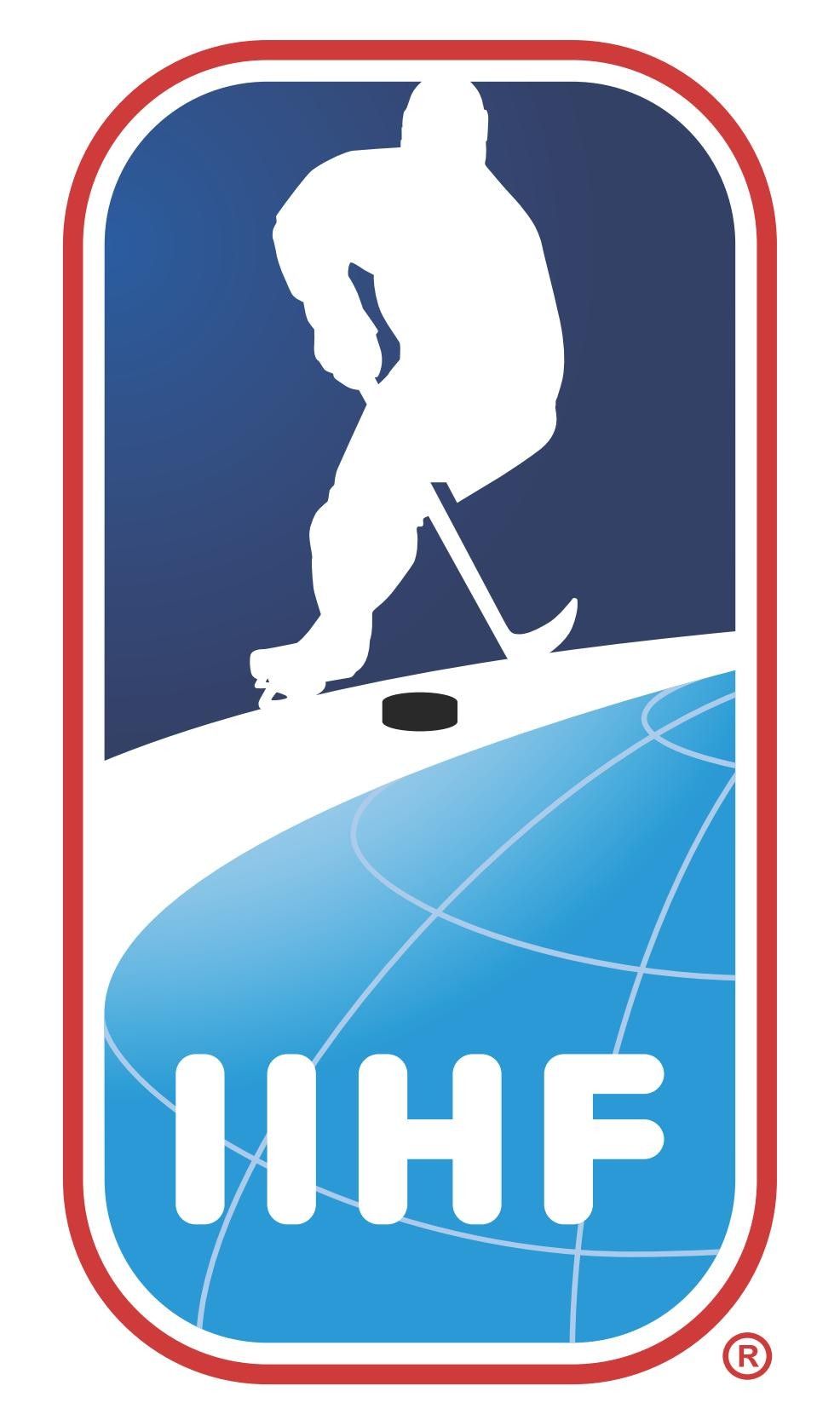 Mezinárodní federace ledního hokeje 
(International Ice Hockey Federation)
83 členských zemí
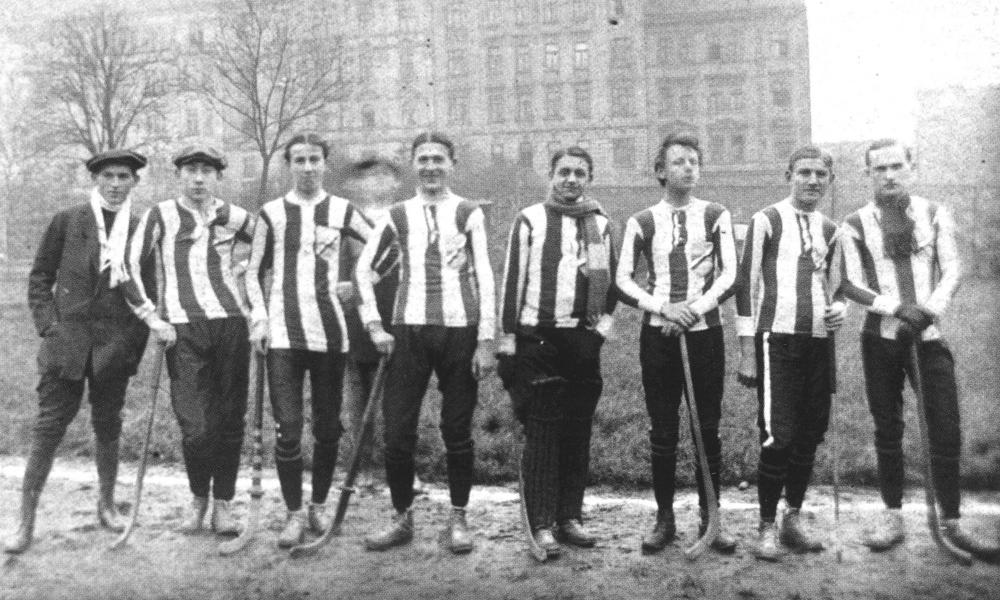 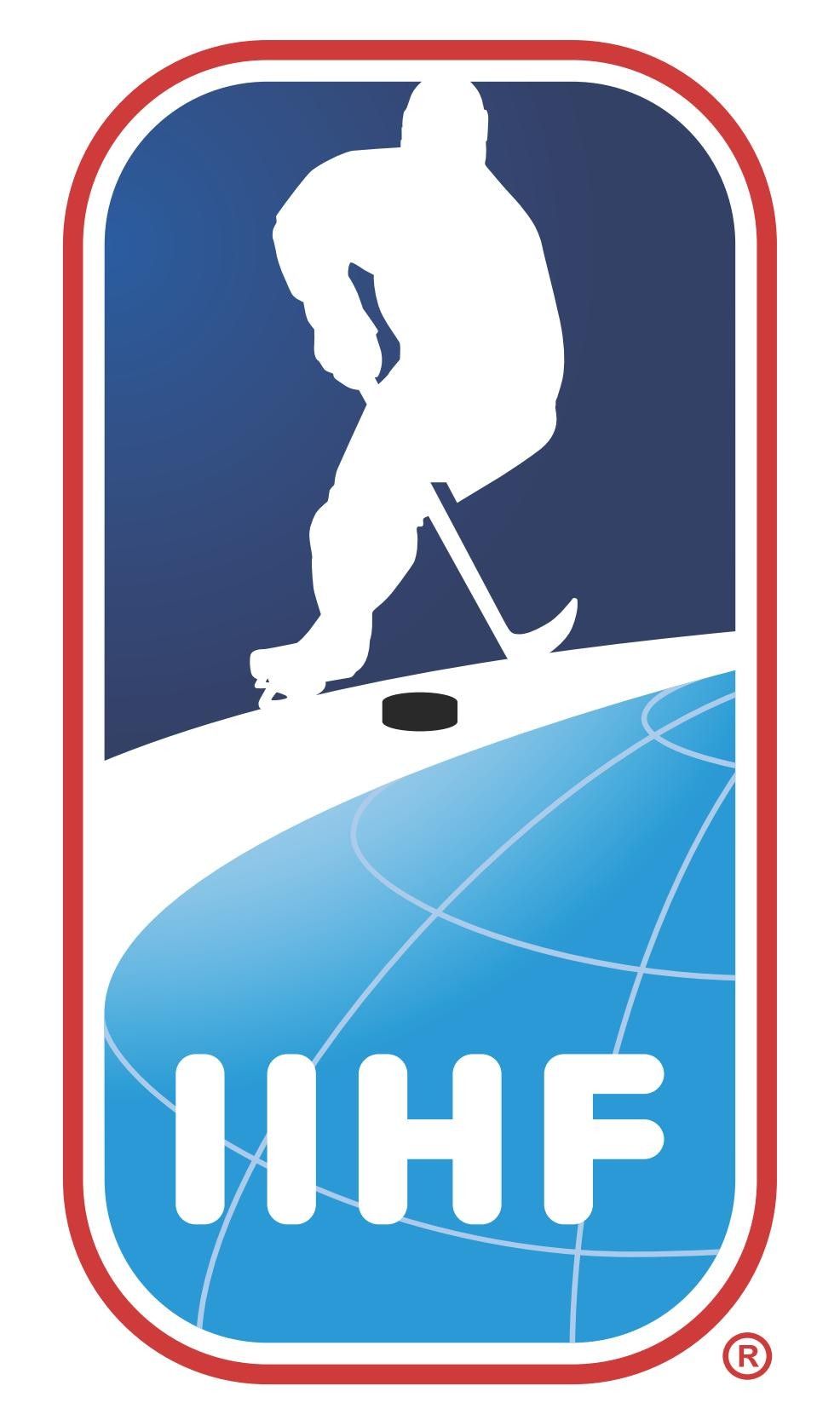 HISTORIE
Paříž 1908 
Různé verze pravidel 
Potřeba jednoty k pořádání mezinárodních soutěží
Češi a IIHF
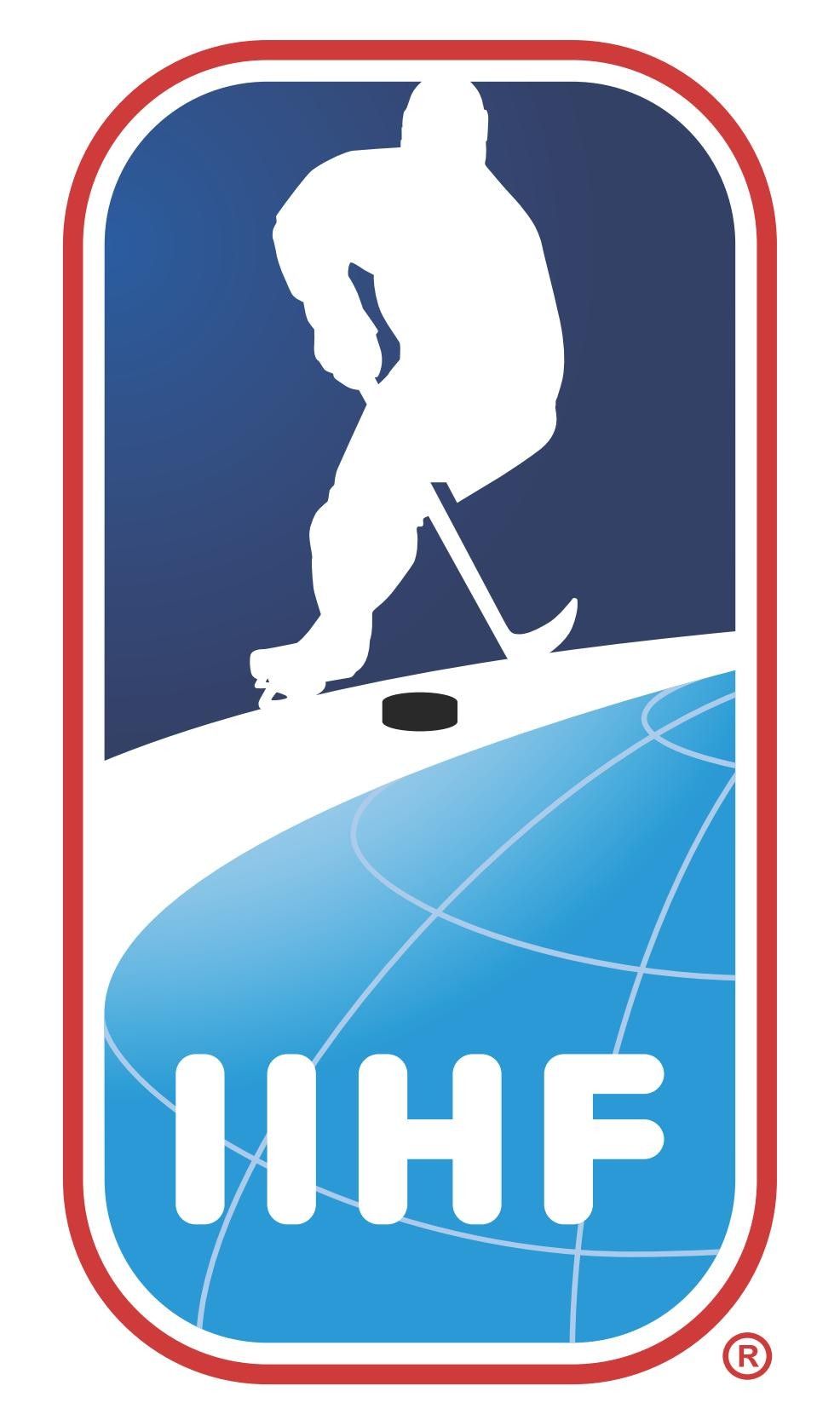 MISE & CÍLE
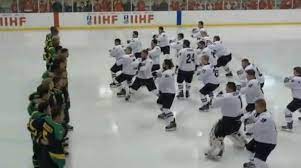 Podporovat a rozvíjet hokej po celém světě
Poskytovat hráčům možnost reprezentovat svou zemi a pořádat světové šampionáty
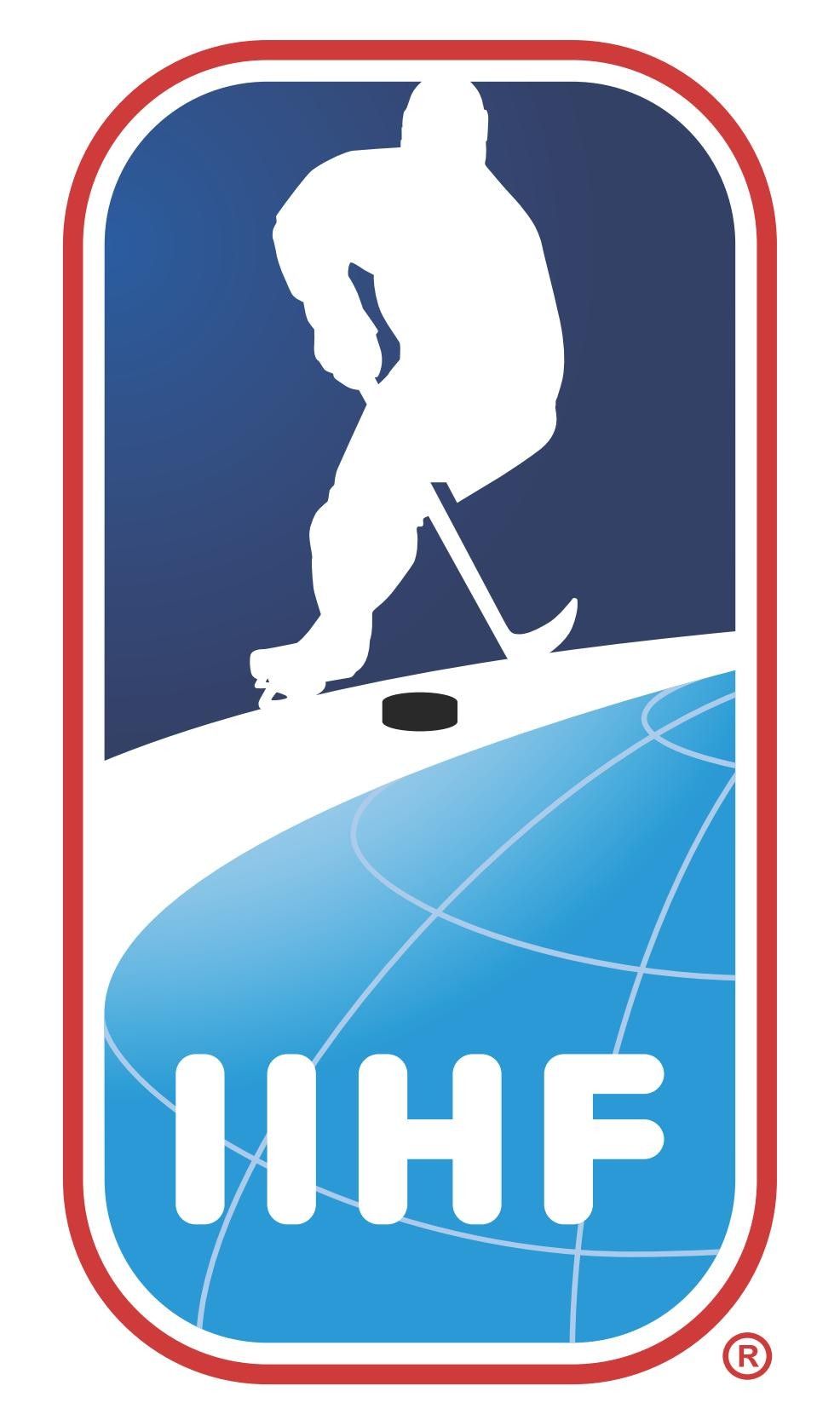 ORGANIZACE
Prezident Luc Tardif 
Výkonný výbor, členové
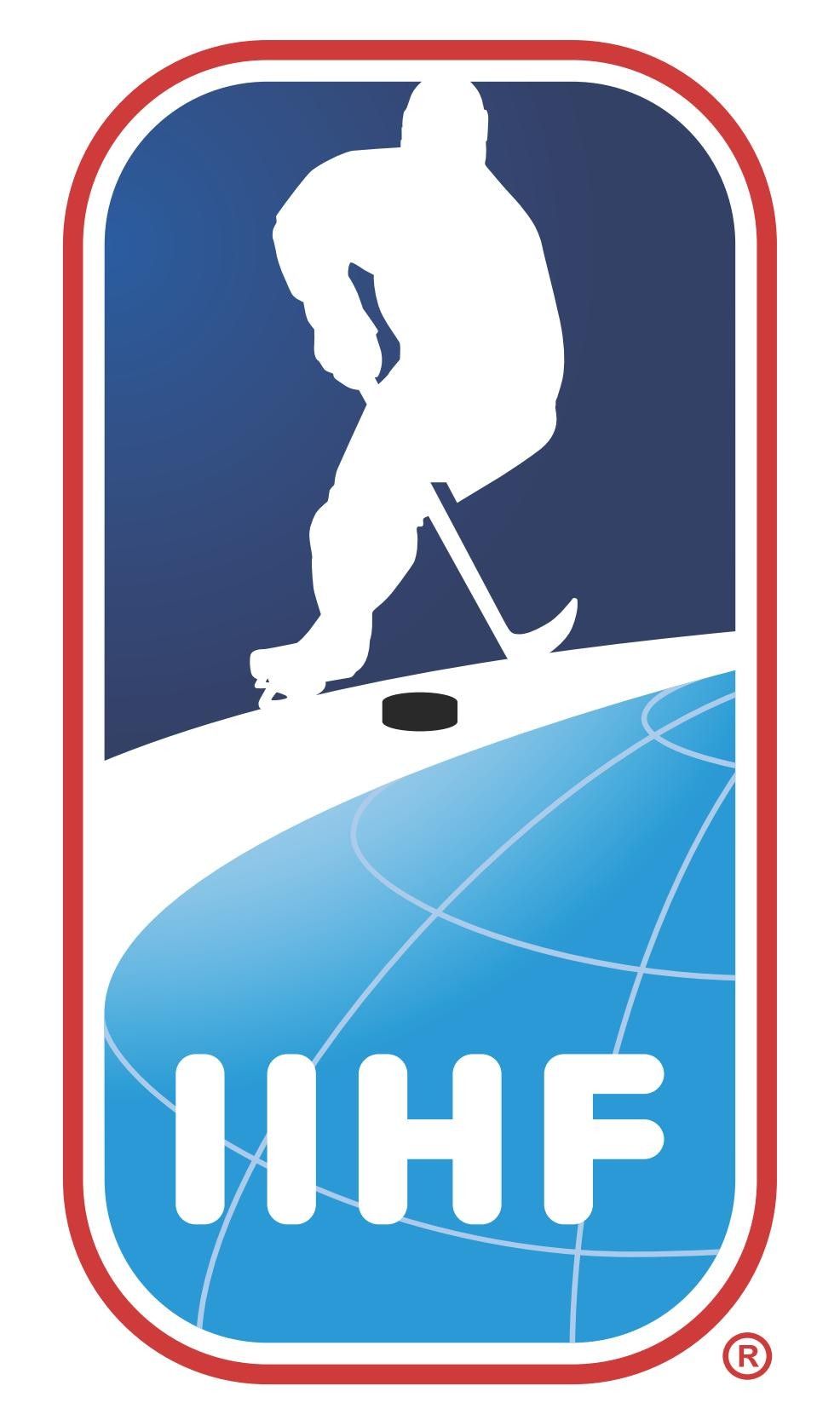 ŠAMPIONÁTY
Mužské kategorie
Ženské kategorie
Juniorské kategorie
Každá z kategorií má divize
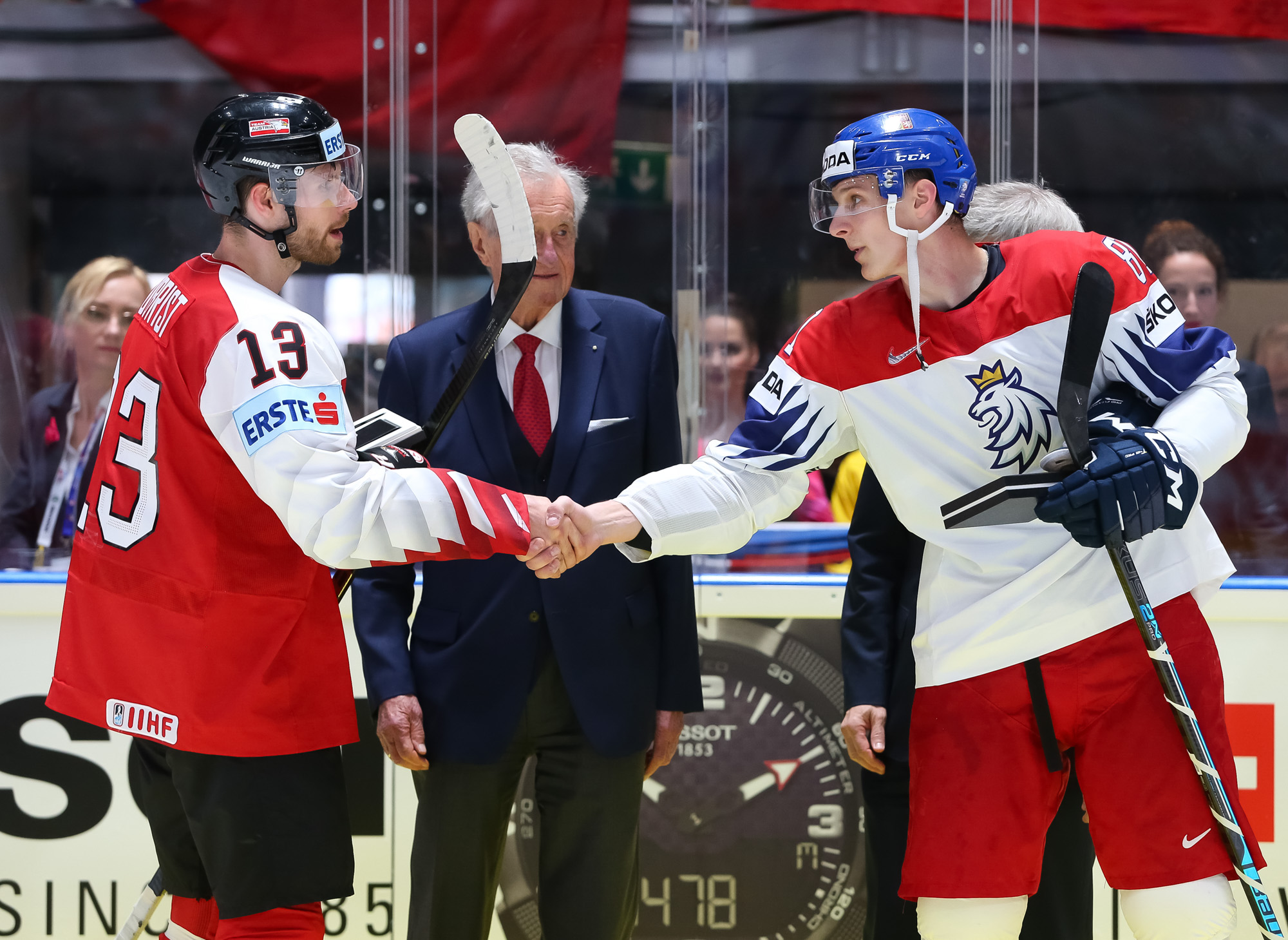 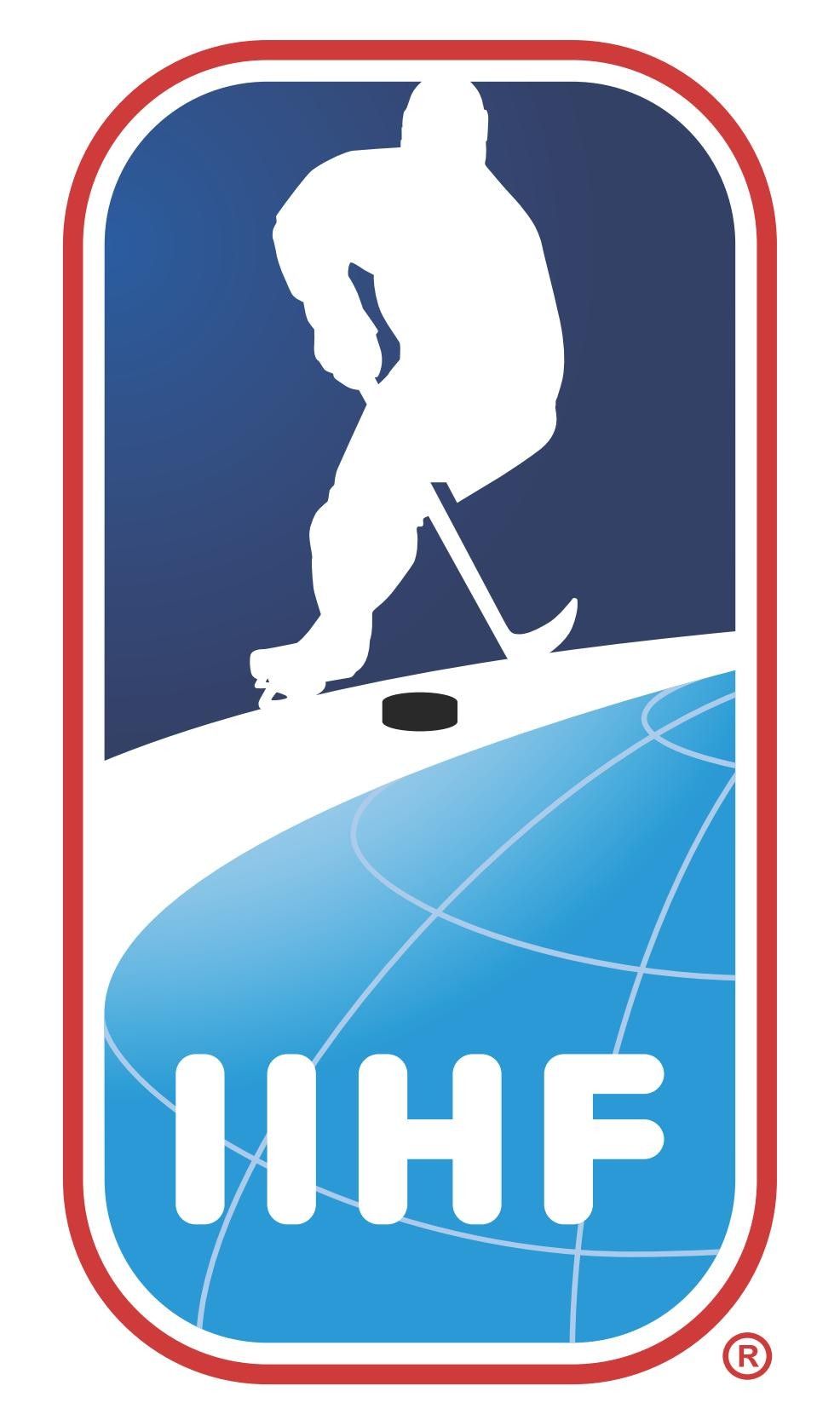 VÝZNAM IIHF PRO HOKEJ
Určuje jednotná pravidla 
Rozvíjí hokej v méně hokejových zemích
Podporuje spolupráci jednotlivých svazů a federací
Zastřešuje soutěže a turnaje spadající pod IIHF
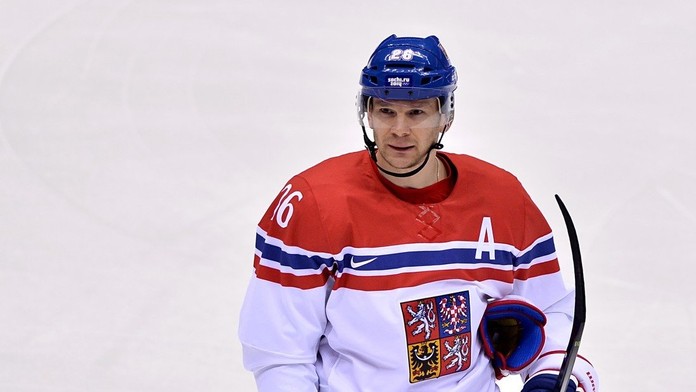 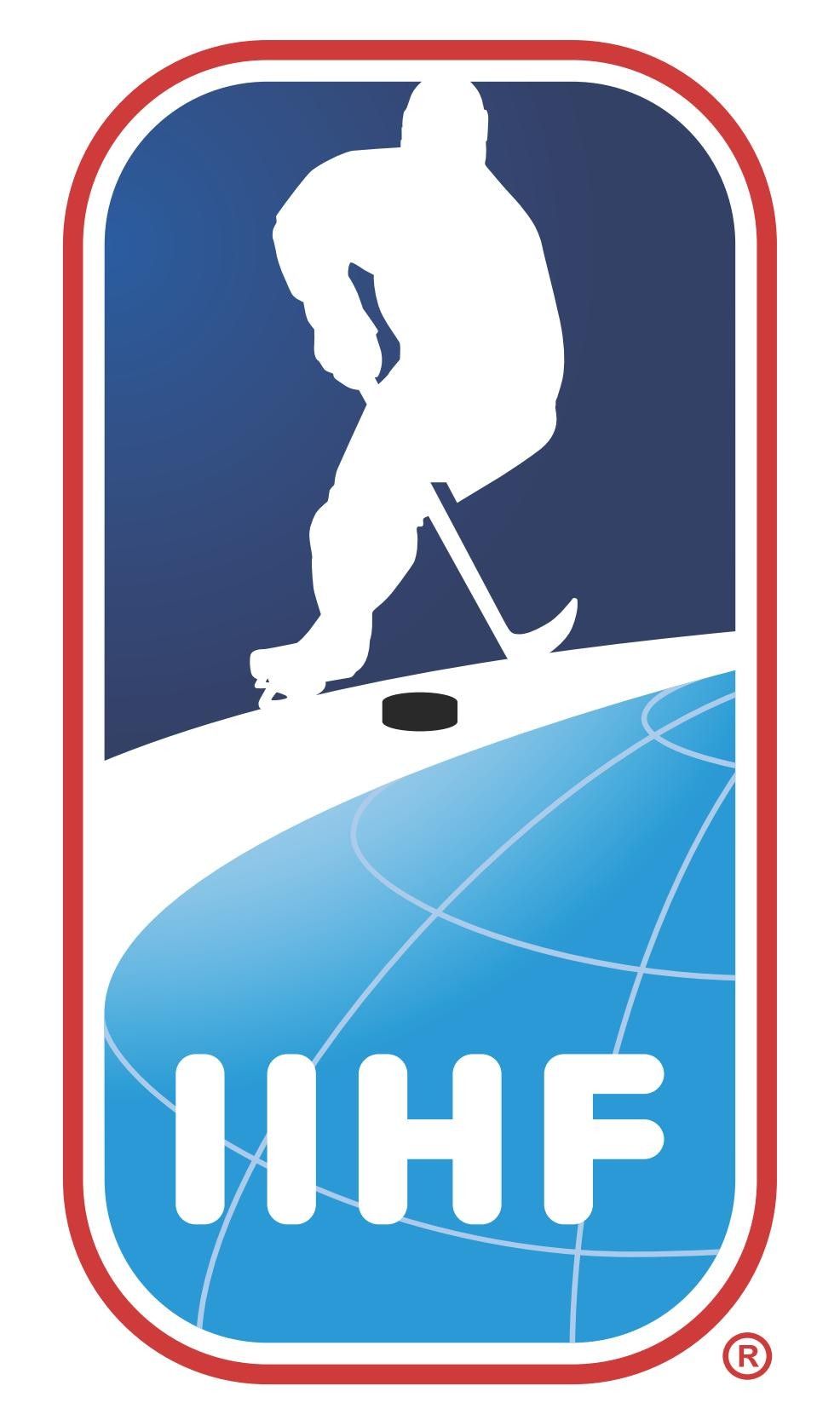 IIHF A OLYMPIJSKÉ HRY
IIHF spolupracuje s MOV
Domlouvá účast s hráči NHL 
Poprvé hráči z NHL na OH 1998 (Nagano)
Naposledy hráči z NHL na OH 2014 (Soči)
2026 v Miláně by být měli
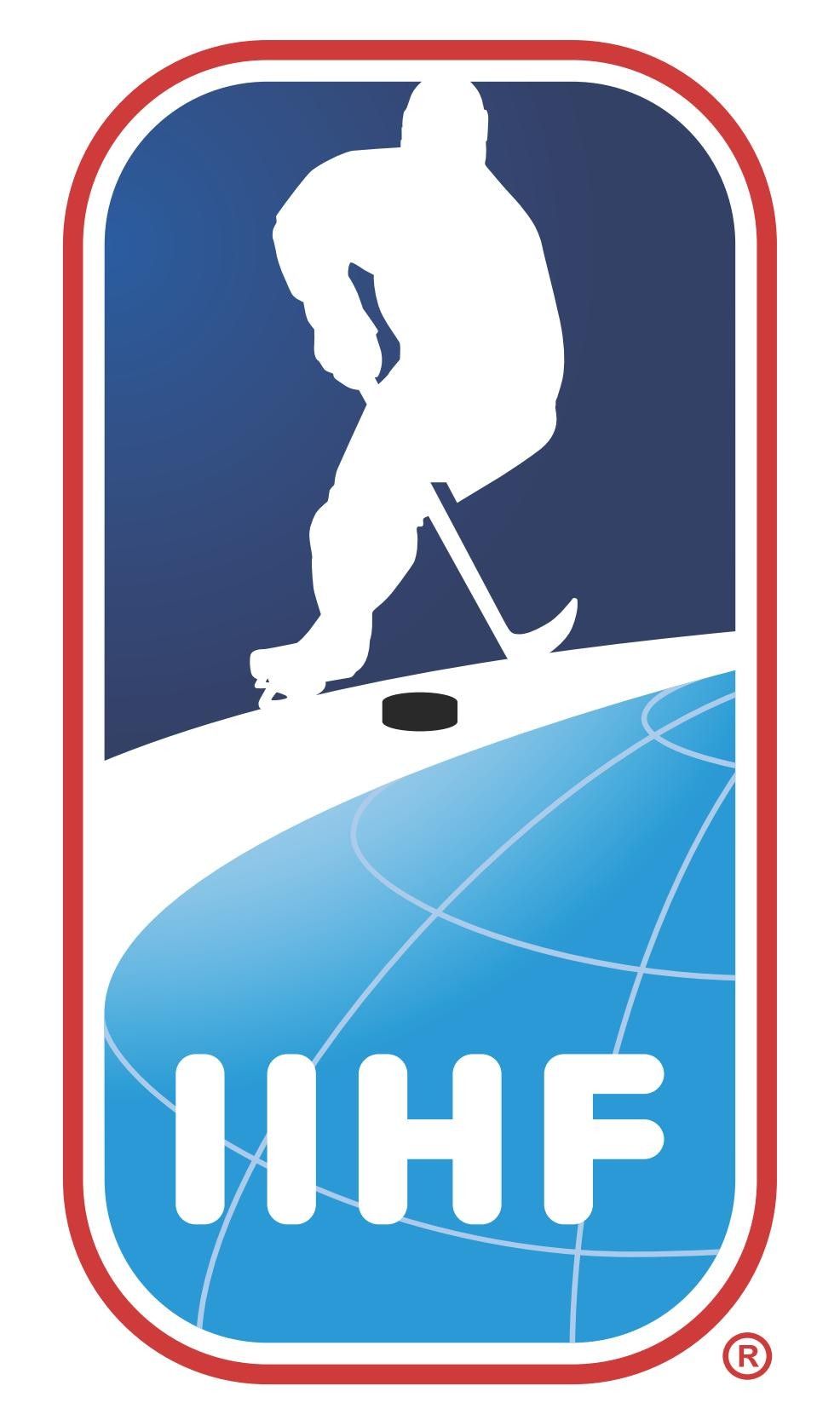 SPOLUPRÁCE S NÁRODNÍMI FEDERACEMI
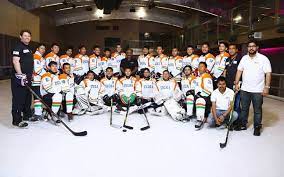 Spolupráce s národními federacemi
Projekty pro mládež
Tréninkové programy
Finance
Pořádání turnajů
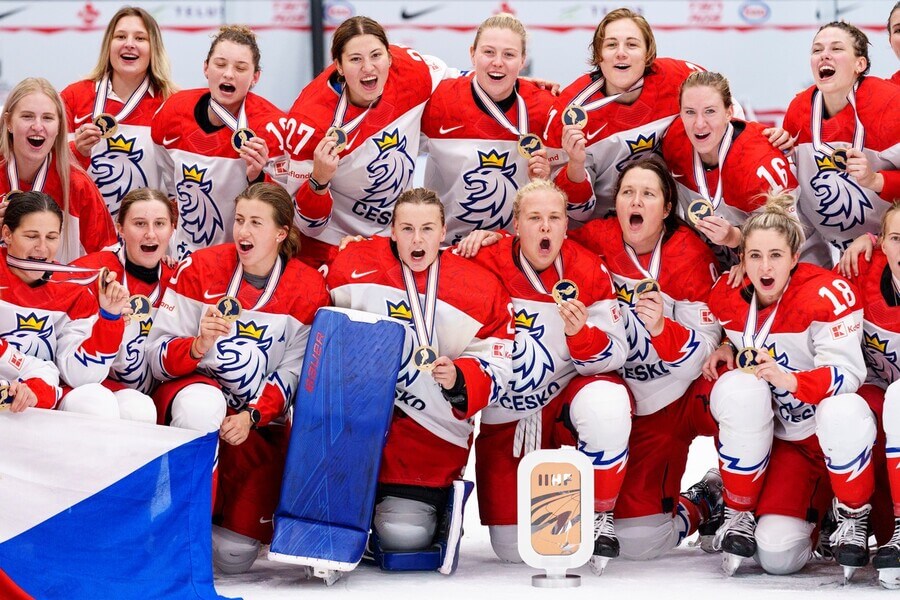 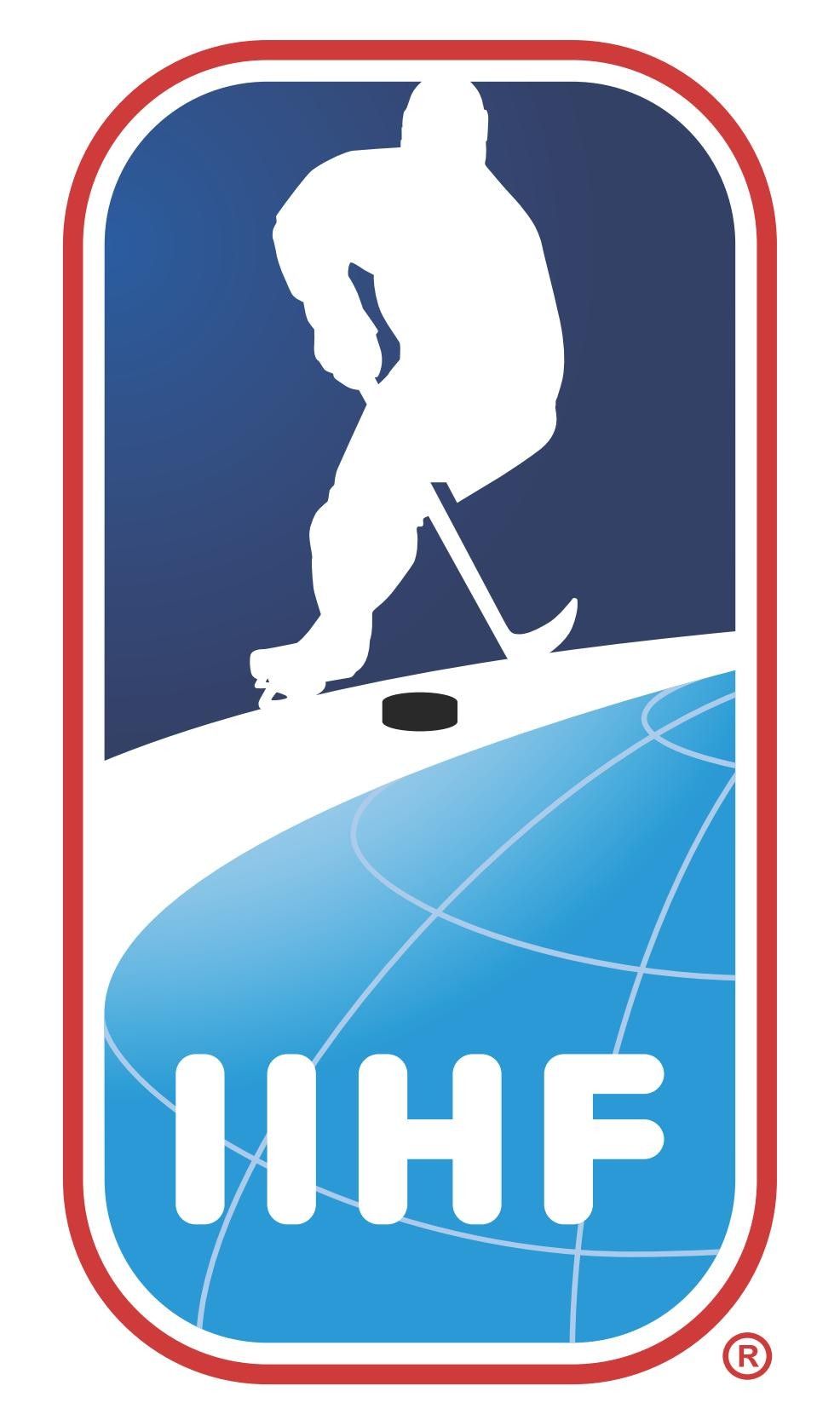 IIHF DNES
Využívání sociálních sítí
Obnovení spolupráce s NHL
Rozvoj ženského hokeje
Diverzifikace šampionátů
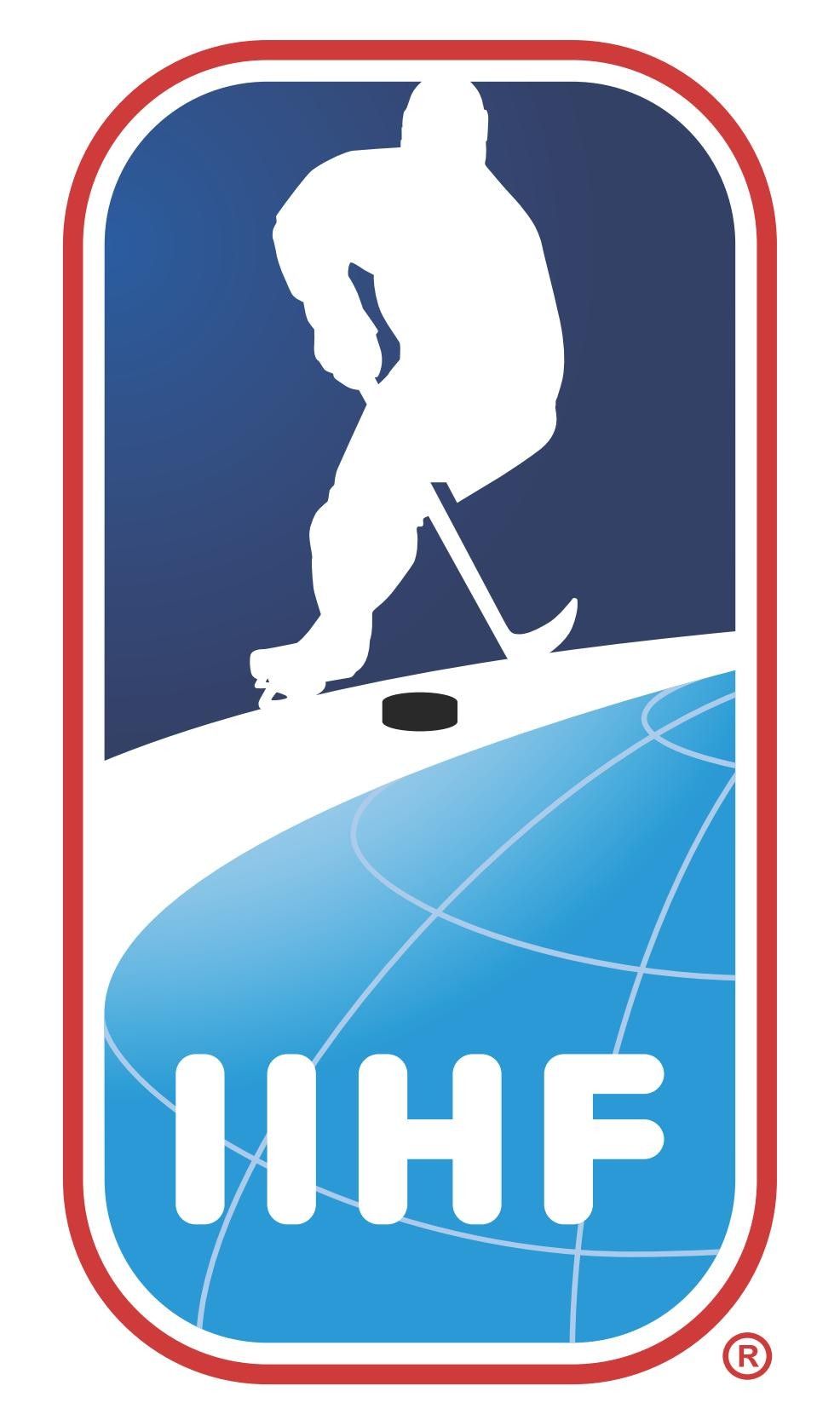 ZAJÍMAVOSTI, SKANDÁLY V IIHF
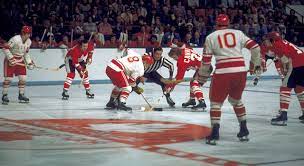 Summit series 1972: Série století
Poprvé hráči NHL x Sovětský svaz
Kanada vyhrála 4:3 na zápasy
Výsledkem zvýšená popularita
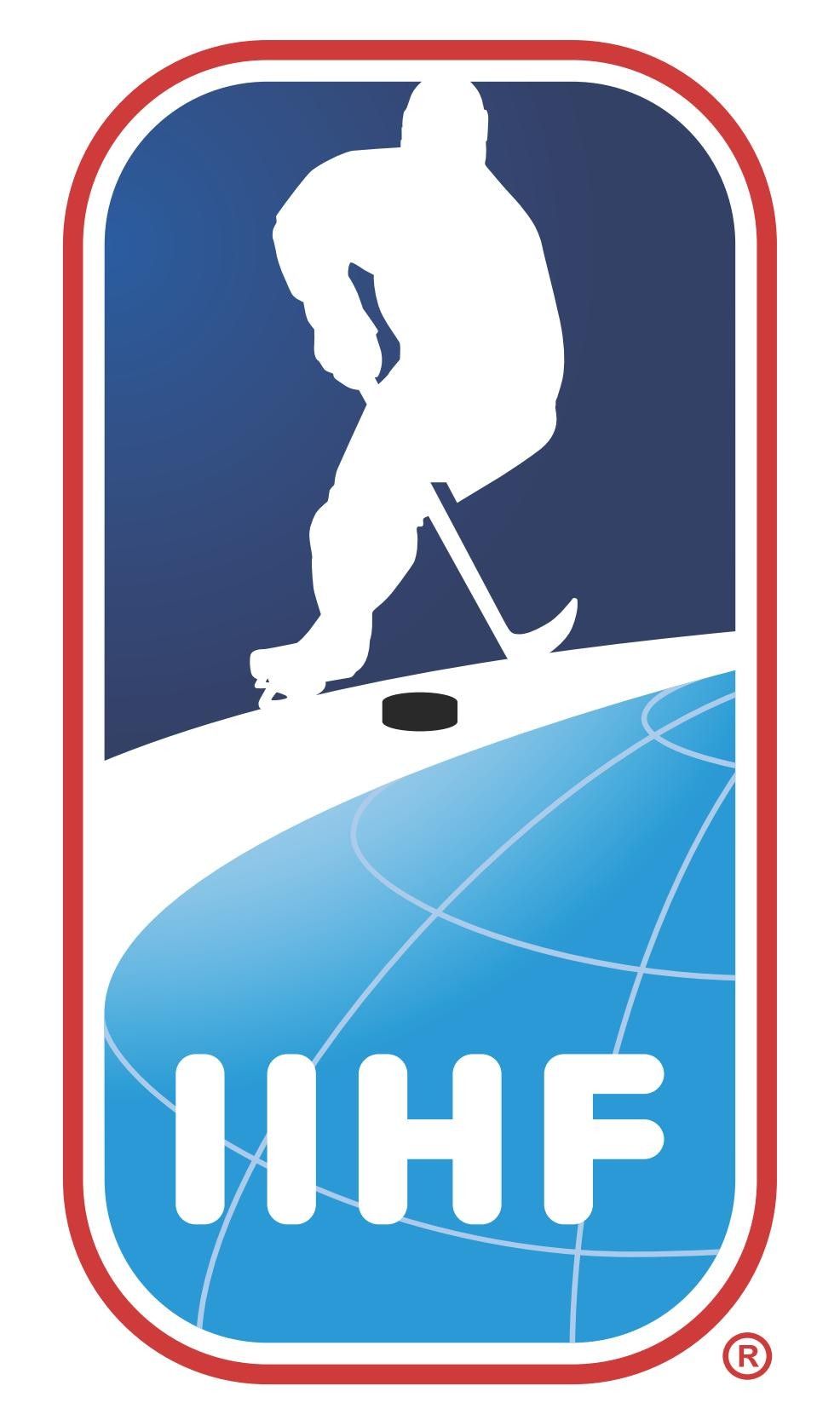 ZAJÍMAVOSTI, SKANDÁLY A AFÉRY V RÁMCI IIHF
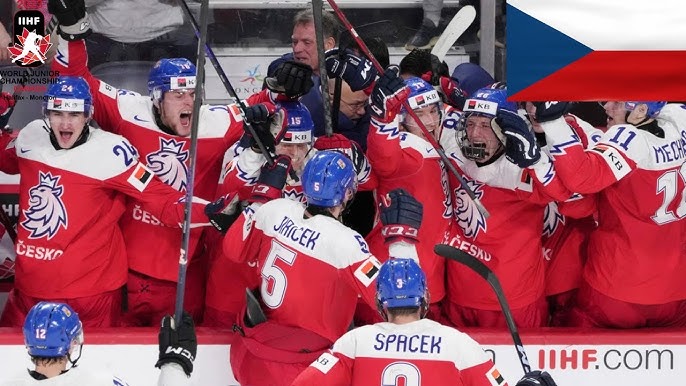 Vyloučení Ruska z juniorských šampionátů – 2020 – 2022 - doping
 Tým, který pořádá MS v příštím roce nemůže sestoupit
Nejvíce medailí – Kanada, Rusko, Česko
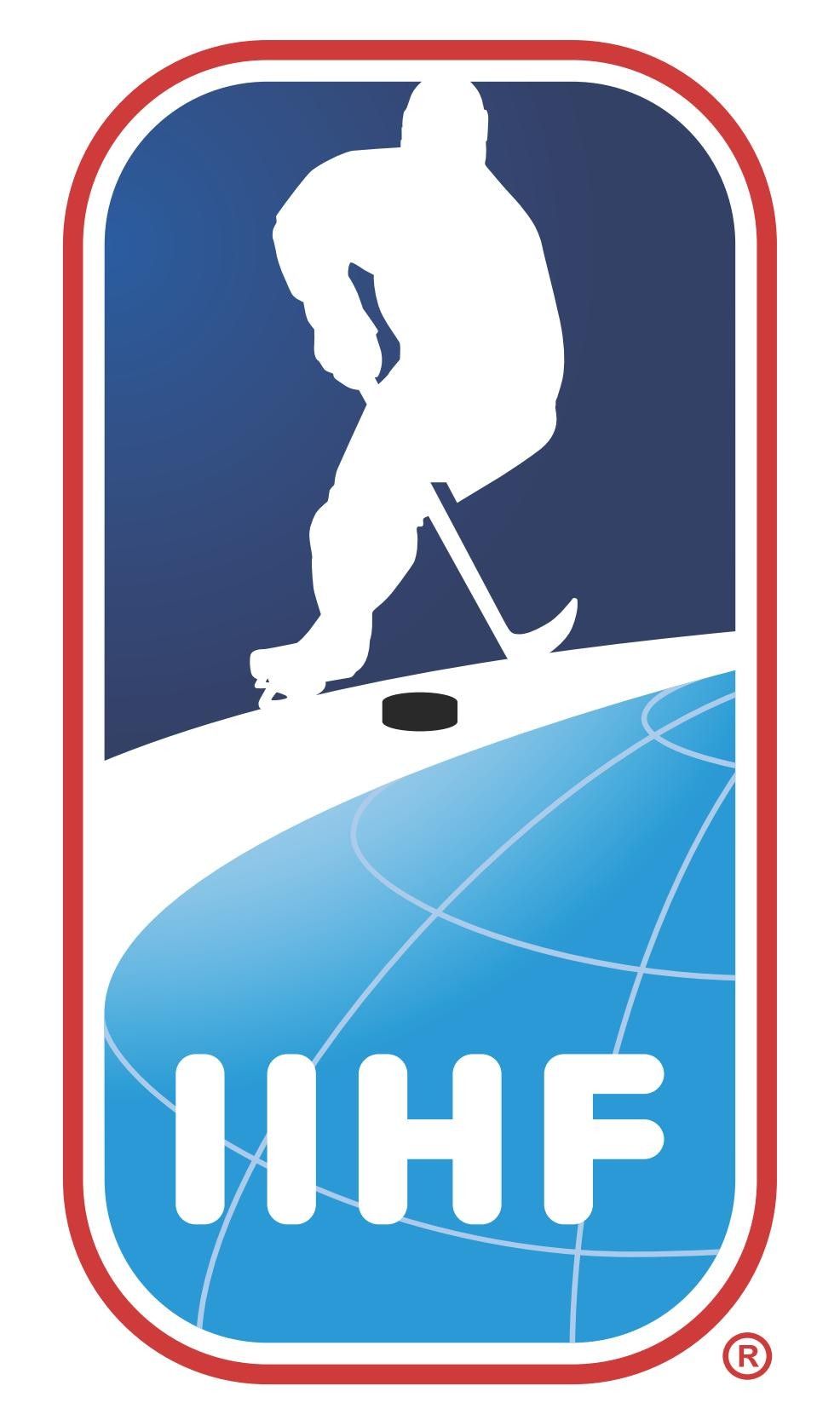